日常生活中，我们常常会遇到一些容易产生分歧的问题。
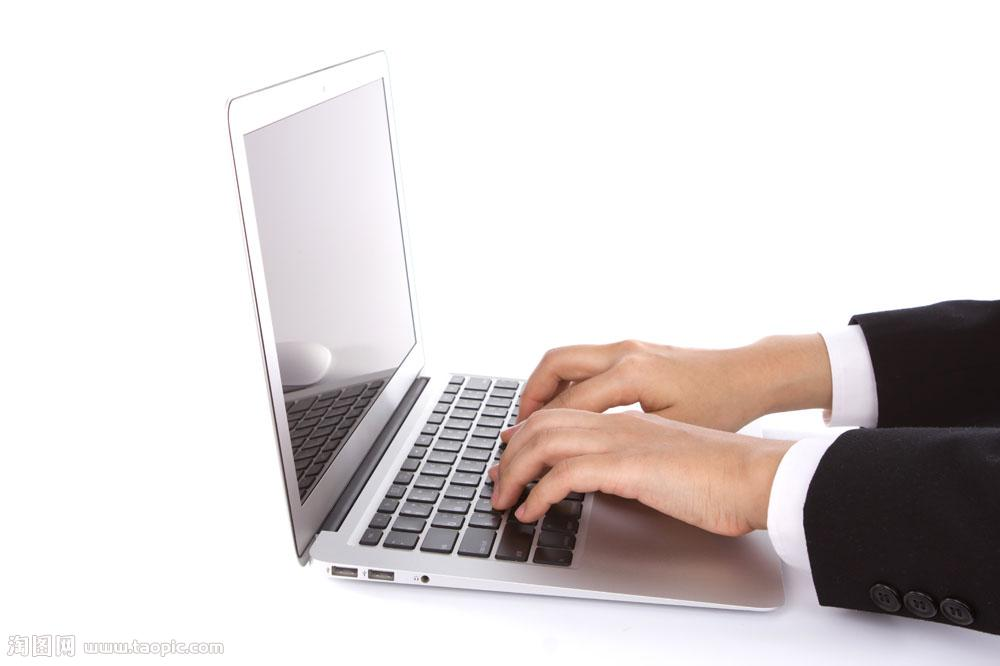 电脑时代需要/不需要练字
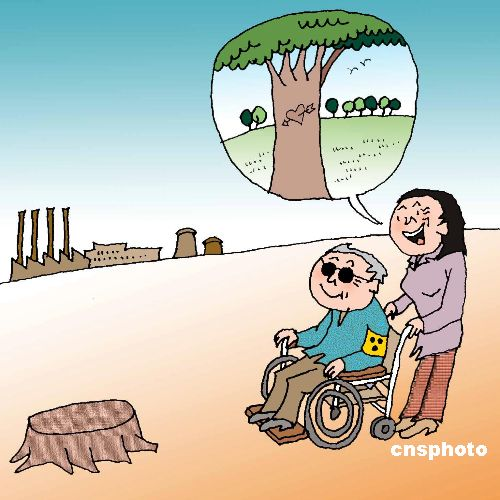 日常生活中，我们常常会遇到一些容易产生分歧的问题。
不可以说谎/可以讲善意的谎言
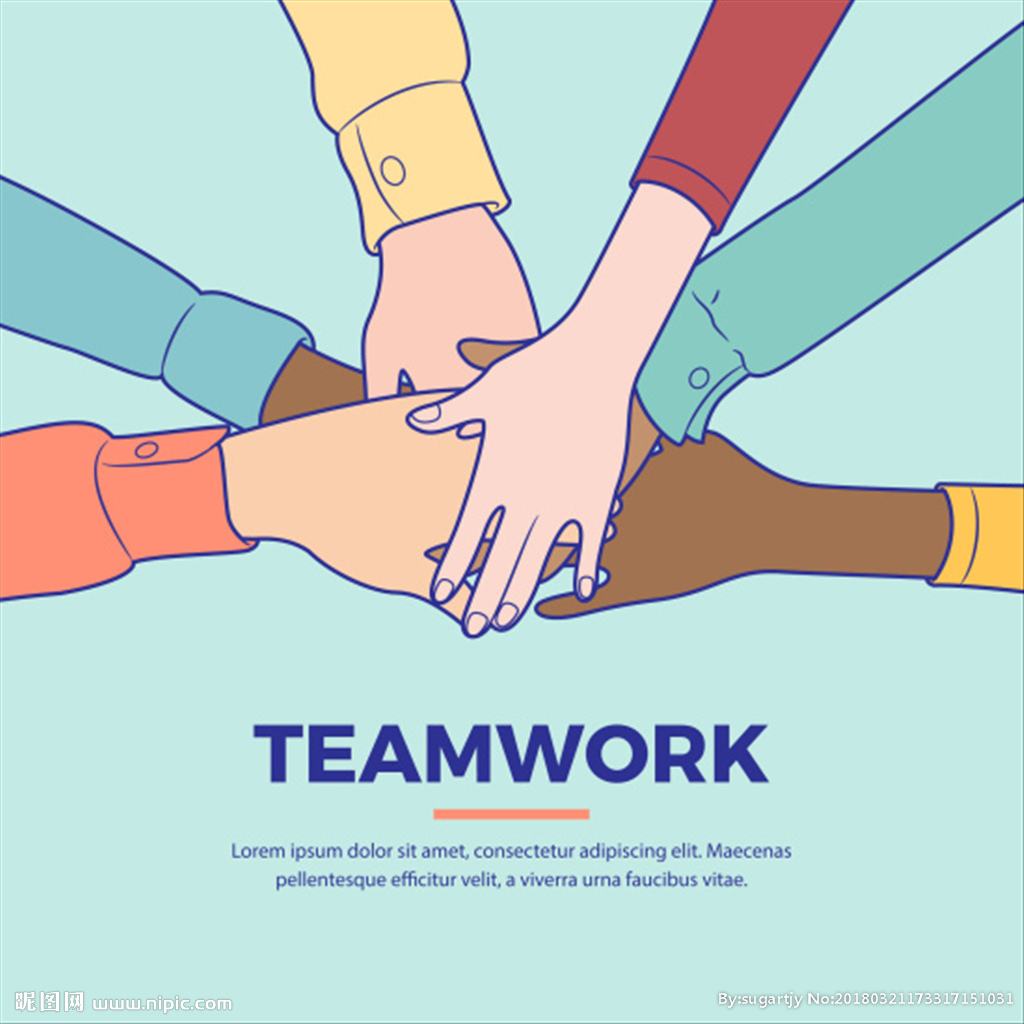 日常生活中，我们常常会遇到一些容易产生分歧的问题。
人们通过竞争/合作取得更大的成功
日常生活中，我们常常会遇到一些容易产生分歧的问题。
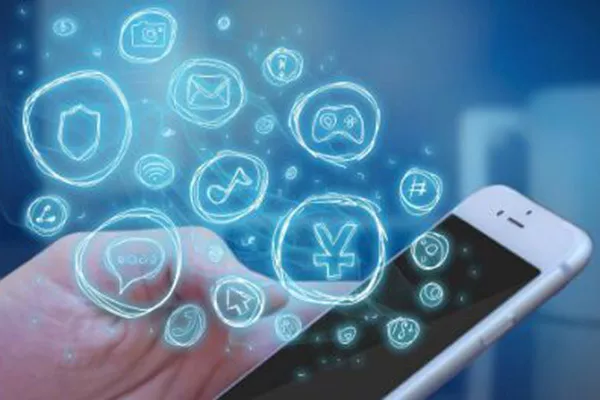 现代信息交流方式会/不会增进人与人之间的理解
对于这样的问题，我们可以展开辩论。
辩前准备
1.有针对性地搜集材料。既要搜集能证明自己观点的材料，也要搜集能反驳对方观点的材料。
        2.选择的事例要有说服力，可以引用名人名言。
        3.根据观点对材料进行梳理、归纳。如果材料很多，可以把要点记在卡片上。
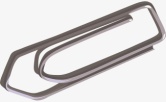 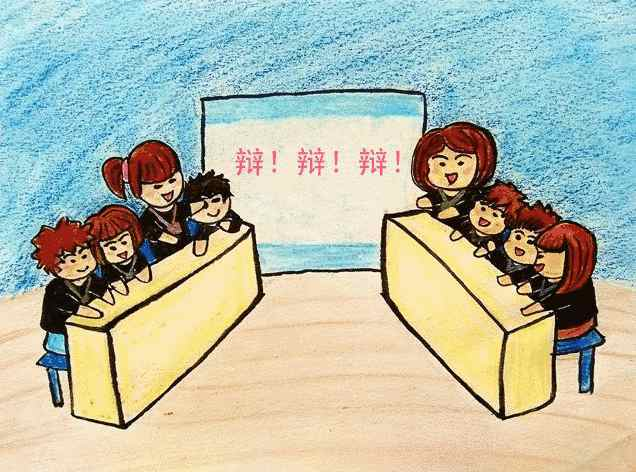 语文  六年级  下册
口语交际
辩 论
我们来开一次辩论会吧！分小组任选一个感兴趣的辩题，然后每个人抽签决定做正方还是反方。也可以全班选择一个话题进行辩论。
电脑时代需要/不需要练字
不可以说谎/可以讲善意的谎言
人们通过竞争/合作取得更大的成功
现代信息交流方式会/不会增进人与人之间的理解
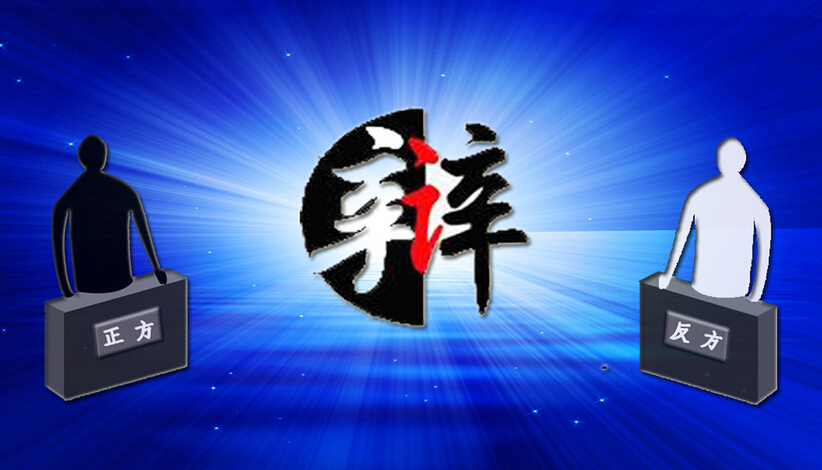 辩论的好处：
    通过摆事实、讲道理来丰富认识，帮助我们全面地看待事物，处理问题。
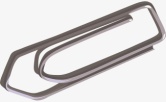 辩论的技巧：
    听出别人讲话中的矛盾和漏洞。
    抓住漏洞进行反驳，注意用语文明。
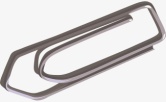 我们先就“电脑时代需要/不需要练字”自由辩一辩，热热身吧。
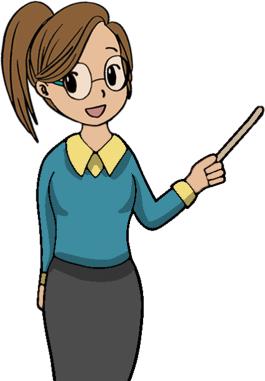 正方：电脑时代需要练字
反方：电脑时代不需要练字
电脑时代我觉得仍然需要练字。首先，练字能锻炼大脑，培养专注力等。其次，写一手好字也是一种艺术，练字也是对中国汉字书法艺术的传承！再说，打字和写字是截然不同的表现，而打字不能有自己字体的个性表现。
正方
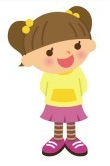 电脑时代不需要练字。因为互联网时代，键盘输入汉字运用更多，并且便于保存和打印，再说以后写字的时候会越来越少，所以不用练字啦。
反方
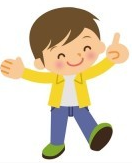 我支持正方观点。虽然说以后我们写字的情况会减少一些，但是它肯定还是要存在的，更何况练字的过程能培养人的多种能力呢？俗话说：字如其人，一手好字能给别人留下出手不凡的深刻印象。
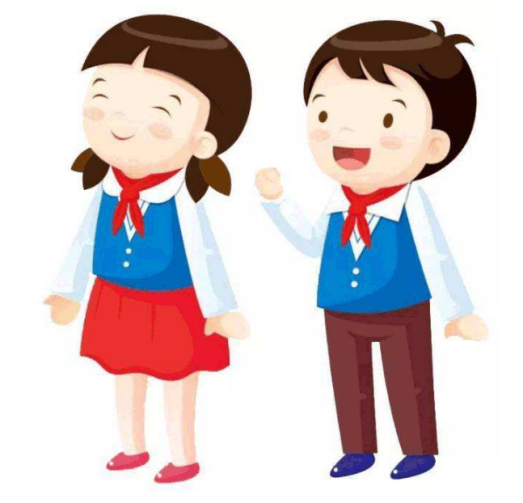 我支持反方观点。我们小学生在课堂上听从老师的教导把字写好就可以了。很多家长给孩子报了书法班，这样认真是没有必要的！
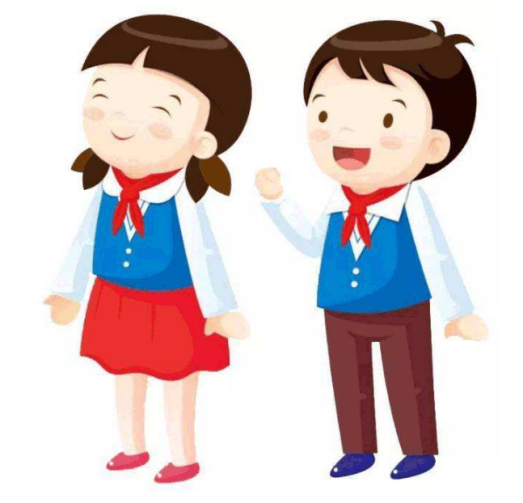 辩论时既要证明自己，又要反驳别人：
※我方陈述时，要充分利用时间，清晰表达自己的观点。
※对方陈述时，要注意倾听，抓住对方的漏洞。
※自由辩论时，进一步强调我方观点，并针对对方观点进行有效的反驳。
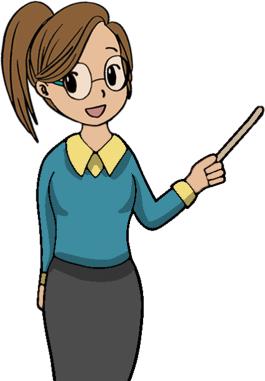 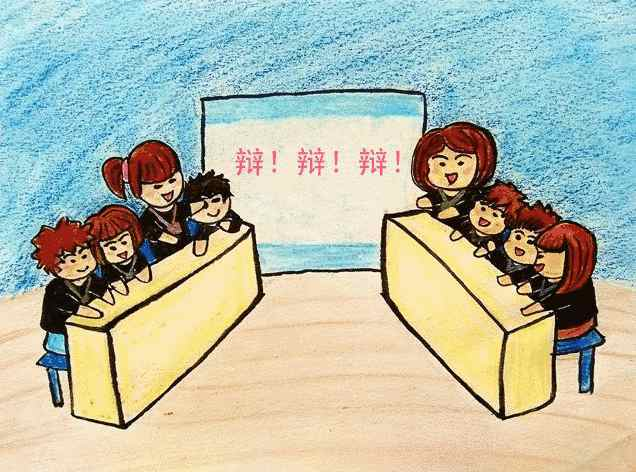 组内辩一辩
辩论结束了，同学们来交流一下，有哪些地方可以做得更好。
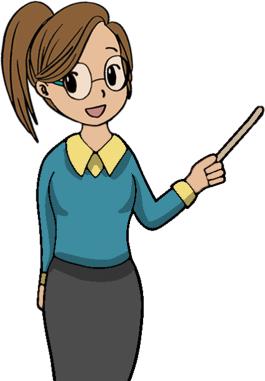 辩论的时候要认真准备，积极参与，这样呢，可以锻炼自己的勇气。
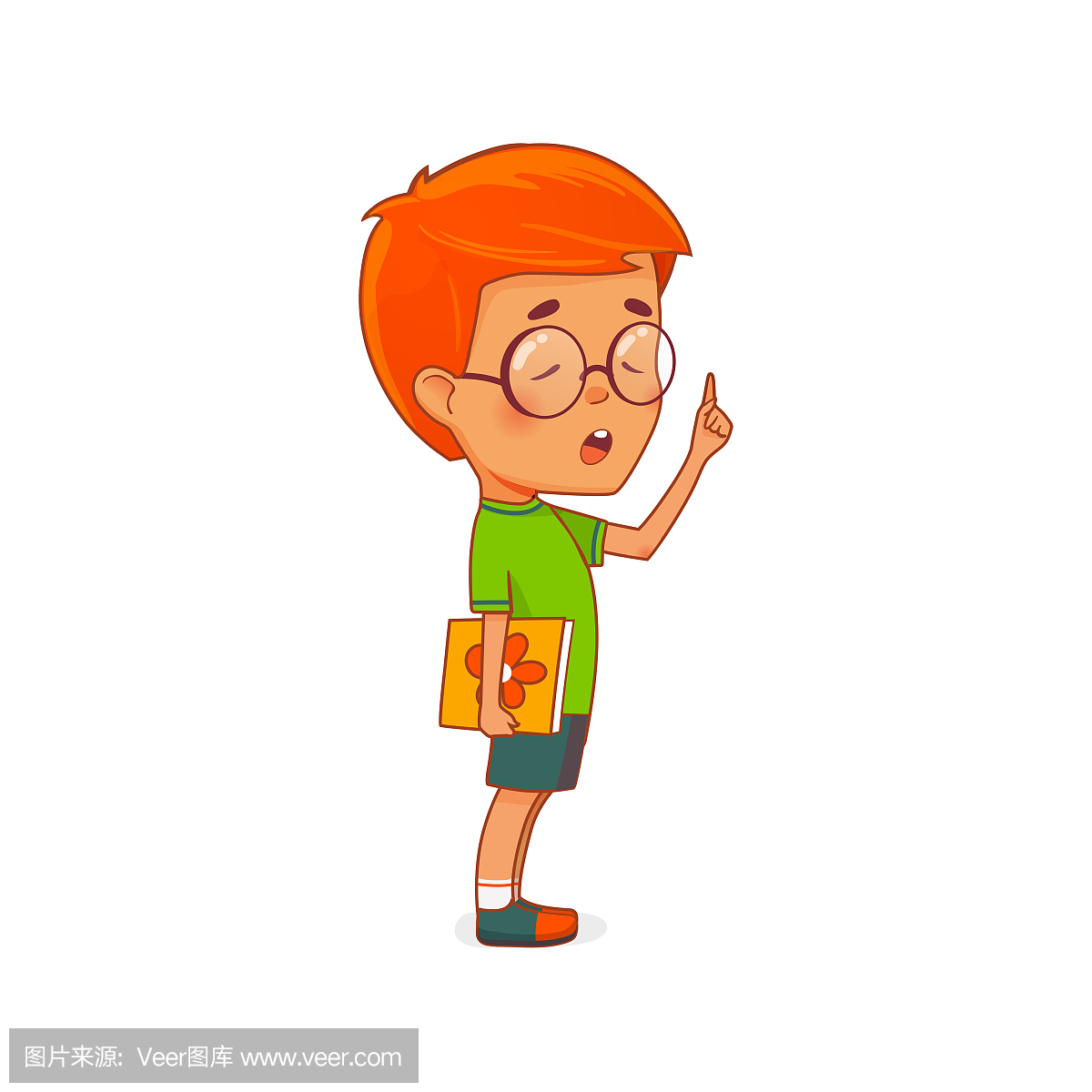 我们组通过“现代信息交流方式会/不会增进人与人之间的理解”这一问题的辩论，我知道了以后尽可能少的利用微信和QQ和别人聊天，要和身边的人多一些沟通。
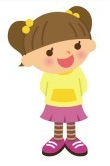 我知道了做人要诚实，但是在一些特殊情况下，如果我们的真话会伤害别人，那我可以保持沉默，或者说句善意的谎言，这要取决于给别人带来的结果。
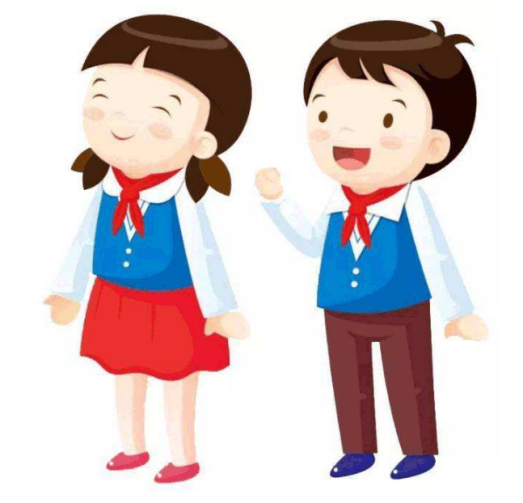